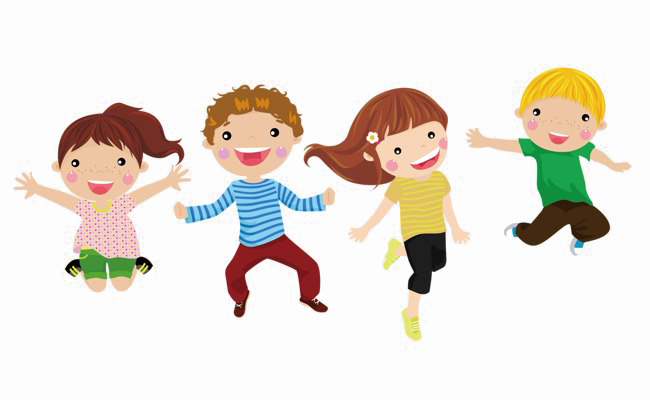 2024-2025 Class Structure
McMannen UMC Preschool
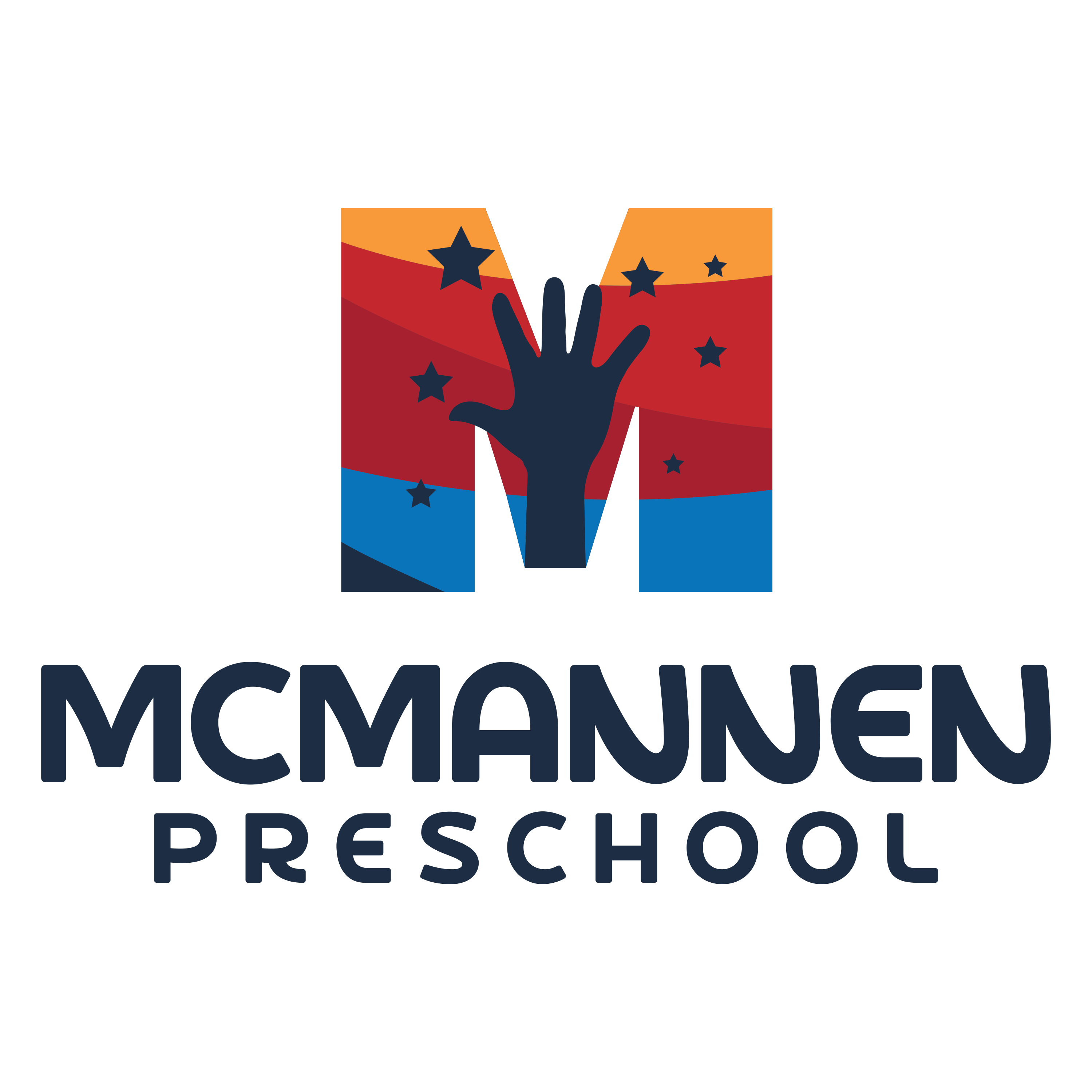 Two-Day Ones (Must be one before 12/31/23
– Tuesday and Thursday - $230.00/month

Three-Day Twos (Must be two before August 31, 2024) 
Monday, Wednesday, & Friday - $290.00/month

Five-Day Threes (Must be three before August 31, 2024)
Monday through Friday - $395.00/month

Five-Day Fours (Must be four by August 31, 2024)
- Monday through Friday - $395.00/month